Vince LEOTURE
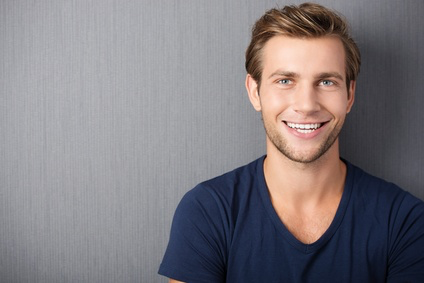 TITULO DO TRABALHO | 5 ANOS DE EXPÊRIENCIA
Lorem ipsum dolor sit amet, consectetur adipiscing elit. Morbi tristique sapien nec nulla rutrum imperdiet. Nullam faucibus augue id velit luctus maximus. Interdum et malesuada fames ac ante ipsum primis in faucibus. Etiam bibendum, ante nec luctus posuere, odio enim semper tortor, id eleifend mi ante vitae ex. Sed molestie varius erat a aliquet.
CONTATO
Telefone: 000 111 333
Endereço: 12 Street Name
                   Lisboa
Email: name@mail.com
EXPERIÊNCIA PROFISSIONAL
CARGO EXERCIDO • EMPRESA
Lorem ipsum dolor sit amet, consectetur adipiscing elit. Morbi tristique sapien nec nulla rutrum imperdiet. Nullam faucibus augue id velit luctus maximus. Interdum et malesuada fames ac ante ipsum primis in faucibus. Etiam bibendum, ante nec luctus posuere.
2012 – 2014
PC/Mac
MS Office
AutoCAD
Redes Sociais
Criativo
Organizado
Sério
Inovador
FORMAÇAO
CARGO EXERCIDO • EMPRESA
Lorem ipsum dolor sit amet, consectetur adipiscing elit. Morbi tristique sapien nec nulla rutrum imperdiet. Nullam faucibus augue id velit luctus maximus. Interdum et malesuada fames ac ante ipsum primis in faucibus. Etiam bibendum, ante nec luctus posuere.
2010 – 2012
CARGO EXERCIDO • EMPRESA
Lorem ipsum dolor sit amet, consectetur adipiscing elit. Morbi tristique sapien nec nulla rutrum imperdiet. Nullam faucibus augue id velit luctus maximus. Interdum et malesuada fames ac ante ipsum primis in faucibus. Etiam bibendum, ante nec luctus posuere.
2010 – 2012
Inglês
Francês
Italiano
CARGO EXERCIDO • EMPRESA
Lorem ipsum dolor sit amet, consectetur adipiscing elit. Morbi tristique sapien nec nulla rutrum imperdiet. Nullam faucibus augue id velit luctus maximus. Interdum et malesuada fames ac ante ipsum primis in faucibus. Etiam bibendum, ante nec luctus posuere.
2010 – 2012
QUALIFICAÇÕES
PERSONALIDADE
IDIOMAS